Treinamento e Desenvolvimento
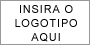 Definindo treinamento
“Treinamento é uma experiência de aprendizagem que busca uma mudança relativamente permanente numa pessoa, a fim de melhorar sua capacidade de desempenho no cargo”
					DeCenzo & Robbins
Discussão diferença entre ensino e aprendizagem
Planejamento do meio
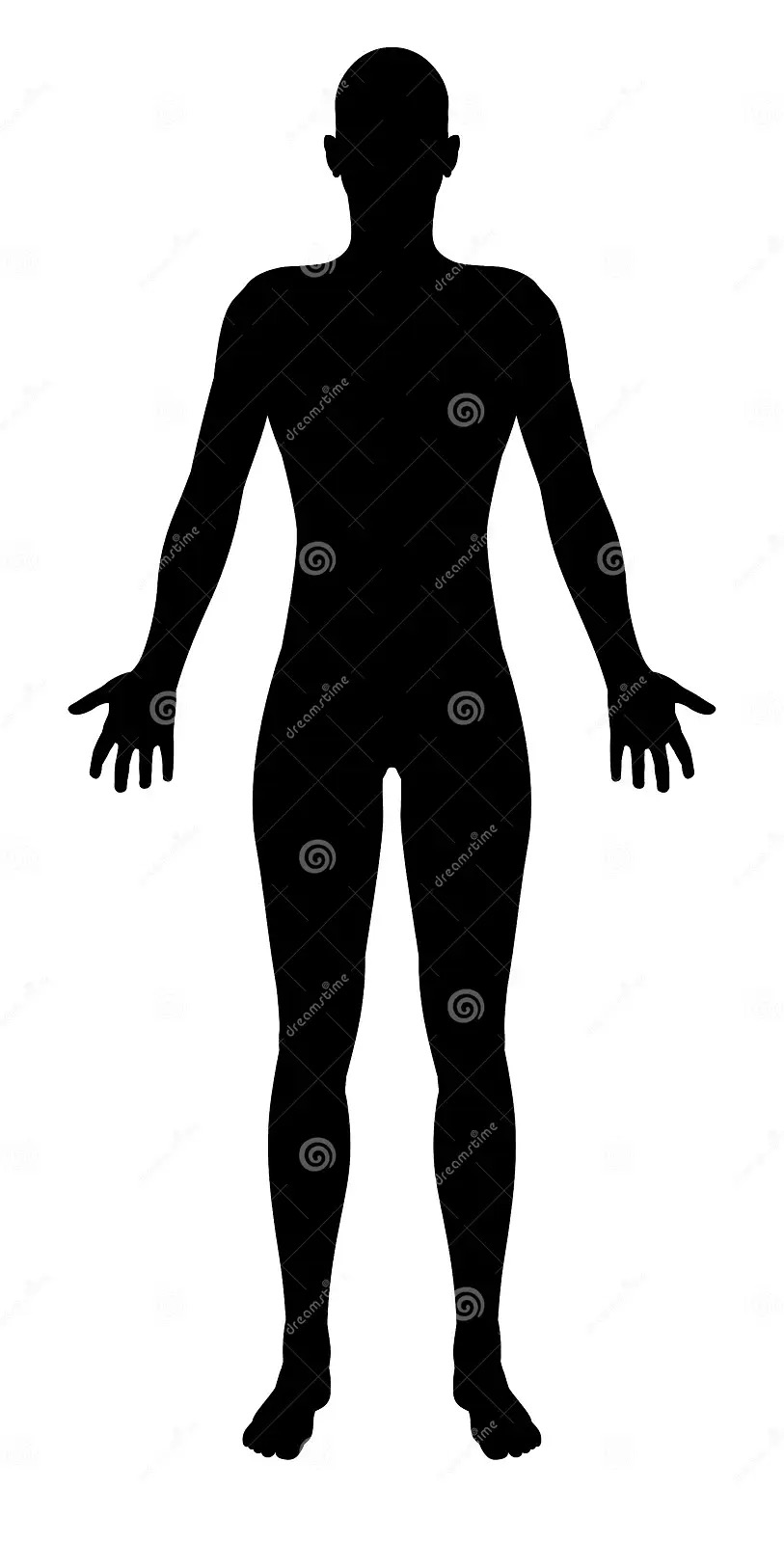 Treinamento e desenvolvimento
Treinamento 
Vinculado a ideia das conhecimento e habilidades relacionadas a função. Foco no presente, no desempenho imediato.

Desenvolvimento
Focaliza a mobilidade do empregado a outros cargos na organização
(DeCenzo)
Contexto
Mudança de sistema, processo
Contexto tecnologia – contato com novas tecnologias, atitude
Inovação
Contexto
Treinamento deve estar alinhado às estratégias de desenvolvimento da organização. (Bohlander)
Deve-se definir claramente se o problema de desempenho encontra-se em não poder ou não querer fazer, a resposta a esta questão define o tipo de ação organizacional que deve sanar o gap de competência.(Dessler)
Fazer ou comprar?
Objetivos estratégicos da empresa
Levantamento das competências desejadas
Há competências instaladas?
Há tempo para desenvolver?
Quanto custa ?
Existe esta competência disponível no mercado?
Treinamento e 
Socialização
Programa de 
treinamento
Levantamento 
de Necessidades
Avaliação do 
Programa
Objetivos do
treinamento
Implementação 
do Programa
Elaboração do 
Programa
Treinamento E Socialização/Integração/ Ambientação/ Onboard
Treinamento e Socialização
É preciso diferenciar programas de treinamento de introdução no trabalho e programas de manutenção e desenvolvimento no trabalho;
No caso de programas de introdução, servem para apresentar o novo funcionário: 
Ao trabalho a ser realizado
A cultura da empresa 
O objetivo desta apresentação é tornar os funcionários produtivos mais rapidamente.
(DeCenzo)
Contexto da Socialização
Novo emprego, transferência lateral, promoção, exigem adaptação
Novo ambiente de trabalho
Atividades diferentes
Novos superiores
Novo grupo de trabalho
Padrões de eficiência e desempenho diferentes
Ajuste mais profundo se dá com novos empregados, age sobre a ansiedade
(DeCenzo)
Levantamento de Necessidades
O que indica que há necessidades de treinamento?
Em sentido estratégico – ameaça da obsolescência. 
Em sentido operacional - gaps entre desempenho desejado pela organização e o realizado pelos funcionários. (Bohlander) 
Baixa produtividade
Reclamações de clientes
Elevado índice de refugos (decenzo)
Aumento do índice de acidentes de trabalho
Nova forma de trabalho (reformulação de cargos ou avanços tecnológicos)
Levantamento de Necessidades
Análise da empresa
Análise de tarefas
Análise das pessoas (bohlander)
Análise crítica de competências (ABNT)
Seleção de candidatos para o treinamento (decenzo)
Identificação de soluções (ABNT)
Especificação do treinamento ou desenvolvimento (ABNT)
Há necessidade de Treinamento?
Quais são os objetivos
 da organização
Que deficiências, se é que 
existem, os empregados tem nas 
habilidades, conhecimentos ou 
capacidades, necessários para 
exibir os comportamentos devidos 
no cargo?
Há necessidade 
do 
Treinamento?
Que tarefas devem ser 
realizadas para alcançar estes 
objetivos?
Que comportamentos são 
necessários para que o 
ocupante de cada cargo 
complete suas tarefas 
determinadas?
(DeCenzo)
Análise da Empresa
Análise do ambiente
Definido o foco do treinamento, deve-se proceder uma análise ambiental da empresa no que tangencia o problema de treinamento
Legislação relacionada a provável  área a ser atendida pelo treinamento
(Bohlander & DeCenzo)
Análise da Empresa
Análise de diagnóstico interno
Direcionamento estratégico e desempenho  operacional da empresa no que diz respeito ao foco do treinamento devem ser considerados
Fusões e aquisições
Mudanças tecnológicas, técnicas de gerenciamento, motivação de equipes, 
Preparação de novos funcionários, relacionamento com funcionários atuantes
(Bohlander)
Análise da Empresa
Natureza dos produtos fornecidos pela organização
Avaliação da competência do pessoal para realização de tarefas relacionadas com o objeto do treinamento
Rotatividade de pessoal e flutuações sazonais
Certificação interna necessária a realização de tarefas relacionadas
Solicitações de empregados que indiquem oportunidades de desenvolvimento pessoal
Resultados de análises críticas de processo e ações corretivas originárias de reclamações de clientes.
(ABNT)
Análise da Tarefa
Descrição de CHA (conhecimento, habilidade e atitude) necessário ao cargo
Envolve a revisão da descrição de cargos e especificação de atividades 
Implica comparação da descrição da tarefa com sucessos em sua realização
Avaliação da competência necessária ao desempenho superior do trabalho 
Contínua evolução da necessidade de se trabalhar em grupo
(Bohlander & ABNT)
Análise da Pessoa
Quais funcionários precisam do treinamento?
O gap de desempenho pode ser suprido com uma ação de treinamento? Há outra ação de desenvolvimento capaz de solucionar o problema de forma mais adequada?
Se o gap de desempenho se dá em razão de baixa capacidade, o treinamento será eficaz.
Se o gap se dá porque o funcionário é pouco motivado ou não detém ferramentas necessárias a realização do trabalho, provavelmente o treinamento não produzirá os  efeitos desejados
(Bohlander & ABNT & DeCenzo)
Técnicas de Identificação de Necessidades
Avaliações de desempenho por superiores ou colegas
Auto avaliação
Dados sobre desempenho
Absenteísmo, produtividade, atrasos, acidentes, licenças de curto período, desperdício, qualidade de produto, horas paradas, reparos, utilização de equipamentos, queixas de clientes, observação por supervisor ou especialista, entrevistas com funcionário, realização de testes, estudos de caso e representação de papéis, pesquisas de atitude,
(Dessler)
Especificação das Necessidades de Treinamento
Especificação de necessidades de treinamento deve contemplar objetivos e resultados esperados após o treinamento, deve conter:
Requisitos de competência
Resultados esperados do treinamento
O que deve ser mudado e até que ponto  (decenzo)
Objetivos realistas e mensuráveis
Objetivos do treinamento
Objetivos
Com base nas informações fornecidas pelo levantamento de necessidades de treinamento estabelecem-se os resultados desejados pelo treinamento
A definição dos objetivos deve preferencialmente ser orientada para o desempenho afim de medir os resultados proporcionados pelo treinamento
(ABNT)
Objetivos
Treinamento, desenvolvimento ou objetivos instrucionais podem ser definidos como: “uma descrição do desempenho que os aprendizes devem ser capazes de exibir para que sejam considerados competentes”
Devem ser capazes de especificar o que o trainee deve ser capaz de fazer depois de completar com sucesso o programa de treinamento. (Dessler)1
Elaboração do Programa de Treinamento
Conhecimento
 da Realidade
Determinação 
dos Objetivos
Seleção e Organização
 dos conteúdos
Replanejamento
Fase de
 Preparação
Fase de
Aperfeiçoamento
Seleção e Organização
  dos Procedimentos
 de ensino
Feedback
Seleção dos Recursos
Avaliação
Fase de Desenvolvimento
Seleção de 
Procedimentos de avaliação
Plano em ação
Estruturação  do
Plano de ensino
Elaboração do Programa de Treinamento
Fluxograma do  planejamento de ensino
Elaboração do Programa de Treinamento
Conhecimento da realidade
Conhecimento da Realidade
?
População alvo
Professor
Meio
Sondagem
Diagnóstico
Expressa a Realidade
Determinação dos Objetivos
Geral
Quanto ao nível 
de especificação
Específico
Classificação
Cognitivo
Quanto ao 
domínio
Afetivo
Psicomotor
O que deve ser ensinado
Elaboração do Programa de Treinamento
Determinação dos objetivos
Elaboração do Programa de Treinamento
“ A determinação do objetivo deve descrever tanto o tipo de comportamento esperado como o conteúdo ou contexto ao qual esse comportamento se aplica.”  
Hilda Taba 

Funções dos objetivos:
Esclarecer os desempenhos visados; 
Guiar a seleção e a organização dos procedimentos;
Orientar a seleção e a organização dos procedimentos
Guiar a seleção de recursos
Permitir maior precisão na avaliação dos resultados 
Comunicar aos alunos o que se espera deles 
Possibilitar um enfoque comum aos professores
D
o
m
í
n
i
o
s

D
a

T
a
x
i
o
n
o 
m
i 
a
COGNITIVO
Objetivos vinculados à memória e ao 
Desenvolvimento de capacidades e 
Habilidades intelectuais.
AFETIVO
Objetivos que descrevem mudanças de interesse,
 atitudes, valores e o desenvolvimento de apreciações e ajustamento adequado.
PSICOMOTOR
Objetivos vinculados à área de habilidades 
manipulativas ou motoras
Elaboração do Programa de Treinamento
BLOMM, relaciona os produtos da aprendizagem :
Principalmente afetivos
Objetivos
Tanto afetivos como cognitivos
Principalmente cognitivos
Principalmente controle do instrutor
Participação Estudante / instrutor
Principalmente controle do estudante
Controle
Seleção e Organização
 dos Conteúdos
Objetivos
Propostos
Seleção
Logicidade
Gradualidade
Continuidade
Unidade
Organização 
Sequencial
Integração
Elaboração do programa de treinamento
Seleção e organização dos conteúdos
Elaboração do Programa de Treinamento
Existem aspectos que devem ser considerados na organização sequencial dos conteúdos:

Logicidade , sequência lógica em que devem ser organizados os conteúdos
Gradualidade, distribuição adequada em quantidade e qualidade de conteúdo
Continuidade, juntamente com os dois anteriores propicia a articulação do conteúdo.
Unidade, não parecer quebras.
Seleção e Organização
 de Procedimentos
Objetivos
Natureza da aprendizagem e dos conteúdos
Nível de Desenvolvimento dos alunos
Critérios
Procedimentos de ensinos gerais
Procedimentos de ensino especiais
Classificação
Elaboração do Programa de Treinamento
Seleção e organização dos procedimentos de ensino
Técnicas de Treinamento
On-the-job
Instrução um a um.
Coaching
Job rotation
Estágio
Treinamento presencial
Cursos
Palestras
Treinamento EAD
Elaboração do Programa de Treinamento
Seleção dos recursos
Importância:
 Focalizar o interesse e concentrar a atenção do aluno;
 Obter explicação de relações desejadas entre conteúdos;
 Integrar conhecimentos;
 Demonstrar estruturas básicas;
 Facilitar a compreensão;
 Fornecer informações complementares;
 Estabelecer imagens adequadas de pessoas, objetos e lugares/
   relacionados com o conteúdo em estudo;
 Encorajar a expressão verbal e escrita;
 Proporcionar feedback;
 Estimular a imaginação.
Elaboração do Programa de Treinamento
Seleção de procedimentos de avaliação
Seleção de Procedimentos
 de Avaliação
Adequação
Ao sistema de avaliação da escola
Aos objetivos (área cognitiva, afetiva ou psicomotora)
Aos conteúdos e procedimentos de ensino
Às modalidades de avaliação
Critérios
Observação (Fichas ou listas de controle, anedotário, escalas ou sistemas de categorias)
Entrevista e questionário
Sociometria (sociograma)
Testagem (provas de dissertação, testes objetivos)
Tipos de Técnicas
 e Instrumentos
Elaboração do Programa de Treinamento
Funções gerais da avaliação

Fornecer as bases para o planejamento,
Possibilitar a seleção e a classificação de pessoal (professores, alunos, especialistas, etc.)
Ajustar políticas e práticas curriculares 

Funções específicas da avaliação

Facilitar o diagnóstico da avaliação (diagnóstico);
Melhorar a aprendizagem e o ensino (controle);
Estabelecer situações individuais de aprendizagem;
Promover, agrupar alunos (classificação).
Implementação do Programa de Treinamento
Avaliação do Programa de Treinamento
Avaliação do Programa de Treinamento
Deve-se avaliar o programa para saber se os objetivos da organização e do programa forma atingidos.(Abnt)
Avaliação do programa é fundamental para avaliar a efetividade do programa. (Bohlander).
Investimentos que se realizam em treinamento justificam amplamente necessidade de se medir sua efetividade (bohlander).
Medidas de reações e de aprendizado normalmente revelam resultados positivos, mas isso não quer dizer que houve mudança de comportamento. (Decenzo)
Relatório deve conter indicadores que permitam monitorar o processo.(Abnt)
Aprendizado
Reação
Resultados
Comportamento
Critérios de Avaliação do Treinamento
Kirkpatrick
Reações
Normalmente a mais realizada das mensurações. 
Pergunta-se habitualmente ao treinando:
Quais eram seus objetivos ao entrar no programa? Foram atingidos?
Você gostou do programa?
Você recomendaria o programa a outros que tenham objetivos de aprendizagem semelhantes?
Quais suas sugestões para aprimorar o programa?
A empresa deve continuar a oferecer o programa?
Reação positiva não garante eficiência do programa.
Reação de satisfação dos treinados não interessam a empresa a menos que sejam capazes de se traduzir em comportamentos capazes de gerar os resultados esperados.
Atribuem valor que os participantes deram ao treinamento
(Bohlander)
Aprendizado
O que foi aprendido durante o programa?
Testes realizados antes do programa podem ser repetidos ao seu final para comparar o aprendizado.
Pode ser usado o uso do teste com um grupo de controle.
Não basta identificar se houve ou não aprendizado é preciso dimensionar porque e para quê.
(Bohlander)
Comportamento
A mudança de comportamento refere-se a transferência efetiva do que foi aprendido no programa de treinamento ao que se exige no trabalho.
Dentre os métodos de avaliação do comportamento:
Observação dos funcionários treinados
Entrevistas com gerentes
Avaliações de desempenho (diversos métodos)
(Bohlander)
Resultados
Aproximadamente 66% dos gerentes de treinamento da ASTD afirmam que sofrem pressão da organização para demonstrar que seus programas geram resultados financeiros.
Quais medidas devem ser utilizadas na mensuração dos resultados? (Bohlander)
Avaliação de resultados não pode ser realizada antes de o treinando estar em situação real de trabalho.(Abnt)
(Isolar variáveis que possam influenciar positiva ou negativamente nos resultados)
Quais medidas devem ser utilizadas na mensuração dos resultados?
As mesmas que motivaram o treinamento (decenzo)
O critério de utilidade do treinamento relaciona os benefícios derivados do treinamento com os custos de sua realização.
Motorola chegou a indicadores de que a cada dólar gasto em treinamento 33 retornam à empresa.
139% de aumento da produtividade em vendas! 
Se o custo do treinamento for muito alto e retorno baixo provavelmente a utilidade do treinamento será baixa.
Além da utilidade é preciso assegurar a permanência do empregado treinado.
(Bohlander & (DeCenzo))
Estratégia e Retorno do Investimento em Treinamento
Dependendo da sofisticação e do tipo do treinamento os resultados somente podem ser aferidos a longo prazo
Aposta estratégica: aquisição de conhecimento cria vantagem competitiva e posiciona quanto a preparação para a mudança contínua.
Maior dificuldade em isolar a razão dos resultados
(Bohlander)
Medidas de Avaliação de Desempenho
Pós-treinamento
Pré-pós-treinamento
Diretamente relacionado com o comportamento no cargo
Pré-pós-treinamento com grupo de controle (decenzo & dessler)
Informar ao grupo de controle sua utilidade?
(DeCenzo)
Concluindo a Avaliação
Um relatório conclusivo da avaliação deve conter:
Comparação de resultados
Critérios de eleição destes resultados
Análise de custos e benefícios do treinamento
Conclusões e recomendações de melhoria
(ABNT)